Bildungsplan 2016
Geschichte
KursstufE 11-12


Multiplikatorentagung 
Bad Wildbad, 2.-4. März 2020
Bildungsplan 2016
Geschichte
KursstufE 11-12


Multiplikatorentagung 
Bad Wildbad, 2.-4. März 2020
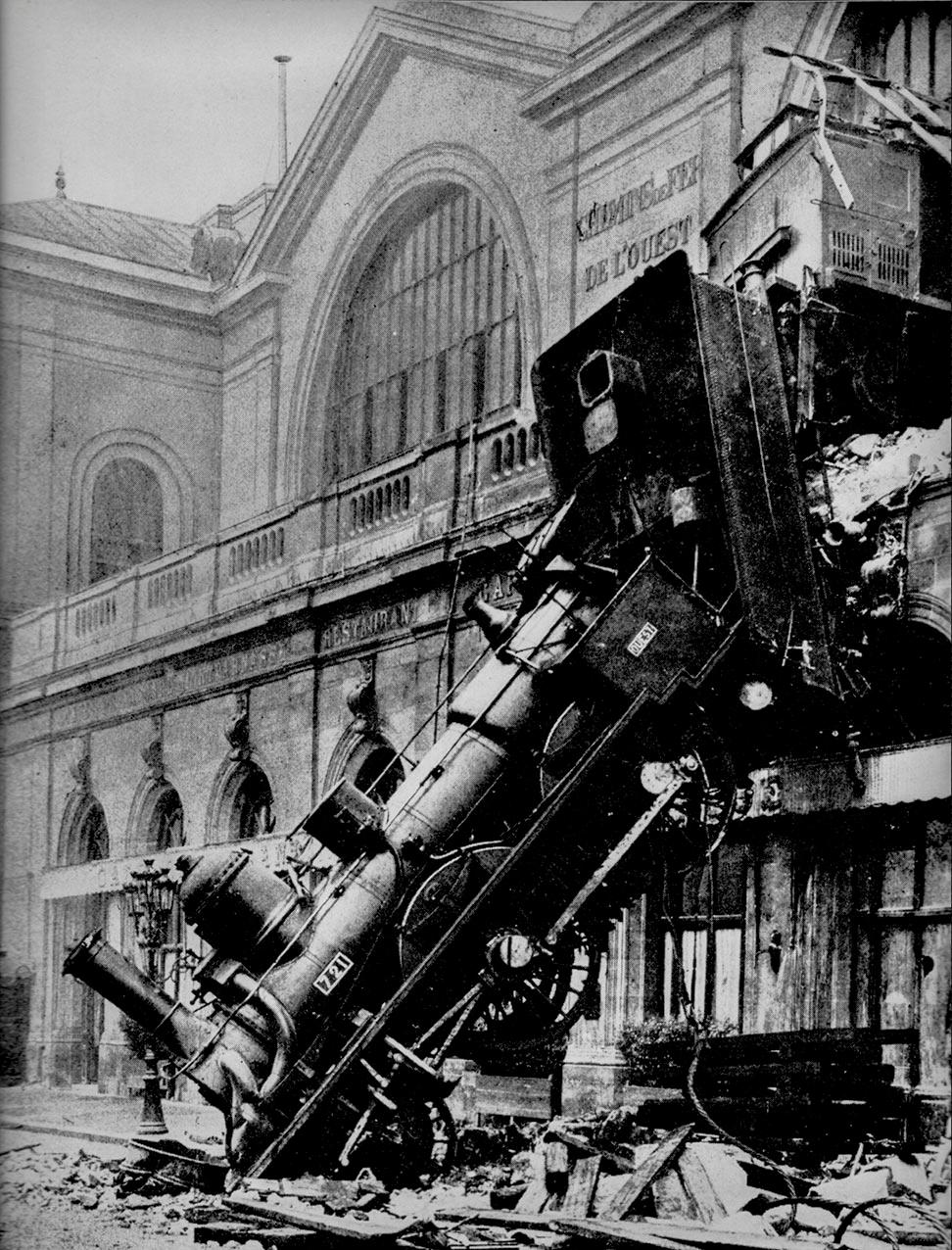 Historischer Durchbruch der ModerneFoto: Gare Montparnasse in Paris, 23.10.1895, anonymer Fotograf(https://commons.wikimedia.org/wiki/File:Train_wreck_at_Montparnasse_1895.jpg)
[Speaker Notes: Einsteigen mit Foto „Durchbruch der Moderne“: Es gab fünf Verletzte unter den Passagieren und den Zugbegleitern. Unten auf der Straße starb die Zeitungsfrau Marie-Augustine Aguilard. Sie hatte ihren Mann vertreten, der die Abendzeitungen holte – welche Tragik. Die Eisenbahngesellschaft bezahlte die Beerdigung und eine Rente für ihre zwei Kinder. Eine weitere Frau wurde verletzt.
 Foto wird uns begleiten als „mitlaufender Anfang“ 
lat. initium als Anfang in Raum und Zeit = 19. und 20. Jahrhundert
Lat. principium als nicht räumlich und zeitlicher Anfang, sondern als Grundprinzip

¬Tagungsprogramm kurz erklären, Änderungen beachten]
Tagungsprogramm
Montag, 02.03.2020
10:00 Uhr	Begrüßung und Einführung in die Tagung
10:15 Uhr	„Roter Faden“ der Kursstufe Geschichte: Einblicke in den Bildungsplan
11:00 Uhr	Leitkategorie „Moderne“: Unterrichtspraktische Beispiele
12:30 Uhr	Mittagessen
14:00 Uhr	Arbeitsphase: Veränderungen im Bildungsplan 2016 im Vergleich zu 2004
15:30 Uhr	Kaffeepause
16:00 Uhr	Vortrag „Modernisierungsprozesse im 19. und 20. Jahrhundert“ (Ulrich Herbert)
18:15 Uhr	Abendessen

Dienstag, 03.03.2020
  8:30 Uhr	Dekolonisierung: Vortrag und Unterrichtsbeispiele
10:30 Uhr	Kaffeepause
11:00 Uhr	„Fenster zur Welt“ - modulare Vorstellung in Kleingruppen
12:15 Uhr	Mittagessen
14:00 Uhr	„Fenster zur Welt“ - modulare Vorstellung in Kleingruppen
15:30 Uhr	Kaffeepause
16:00 Uhr	Zweiter Weltkrieg als Vernichtungskrieg: Vortrag und Unterrichtsbeispiele (Markus Bultmann)
18:15 Uhr	Abendessen
 
Mittwoch, 04.03.2020
  8:30 Uhr	Mündliche Abiturprüfung: Rahmenbedingungen und Umsetzungsbeispiele
10:30 Uhr	Kaffeepause
11:00 Uhr	Schlussplenum
12:30 Uhr	Mittagessen
13:30 Uhr	Absprachen zur Multiplikation (nach Bedarf)
[Speaker Notes: Kurzer Einblick in die Dramaturgie der Tagung:
Exegese des Bildungsplanes („Roter Faden“) mit unterrichtspraktische Einführung als „mitlaufender Anfang“: motivierend und strukturierend
Exegese des Bildungsplanes durch synoptischen Vergleich zu 2004 und Progression
Herbert-Vortrag zur Strukturierung und Epochalisierung der „Moderne“ (gerne schon gleich zu Anfang, ging aber terminlich erst am Nachmittag)
Verstetigung der Globalgeschichte nicht nur durch „Fenster zur Welt“ bzw. „fremde Räume“ (Klasse 10), sondern durch Blick auf den Dekolonialisierungsprozesses in der 2. Hälfte des 20. Jahrhunderts
Verstetigung durch „Fenster zur Welt“  (Frau Emy Eichhorn: „So stelle ich mir meine Rolle als Geschichtslehrerin vor“) – drei Module zu den Fenstern im 2-stündigen Kurs (ca. 95% der SuS)
Neuansätze im Umgang mit dem NS – was ist das Wesentliche am NS? Bis 1938 quasi noch eine „Normaldiktatur“ (Ulrich Herbert), ab 1940 relevant
Neuansätze auf kultusministerielle Ebene: mündliche Abiturprüfung ab 2021
Multiplikation – das „wie“ zwar noch ungeklärt, das „dass“ aber eine Selbstverständlichkeit

¬ Materialien in gewohnter Weise online, wobei Aktualisierungen noch im  Laufe der Tage und in den Tagen danach vorgenommen werden]
Blick auf den Serverhttps://lehrerfortbildung-bw.de/u_gewi/geschichte/gym/bp2016/fb9/index.html
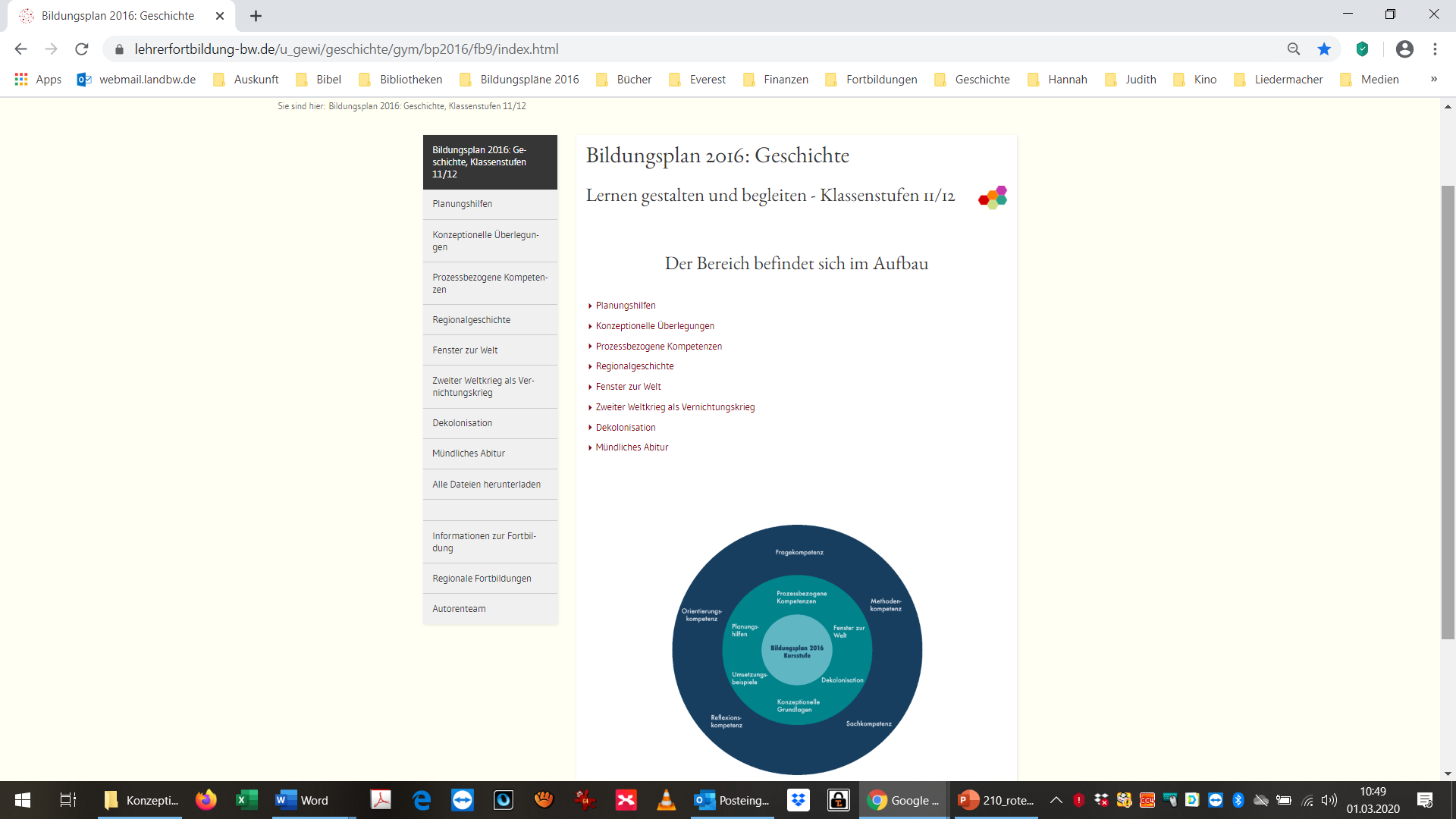 Wie soll und kann man das 19. und 20. Jahrhundert zusammenfassen?
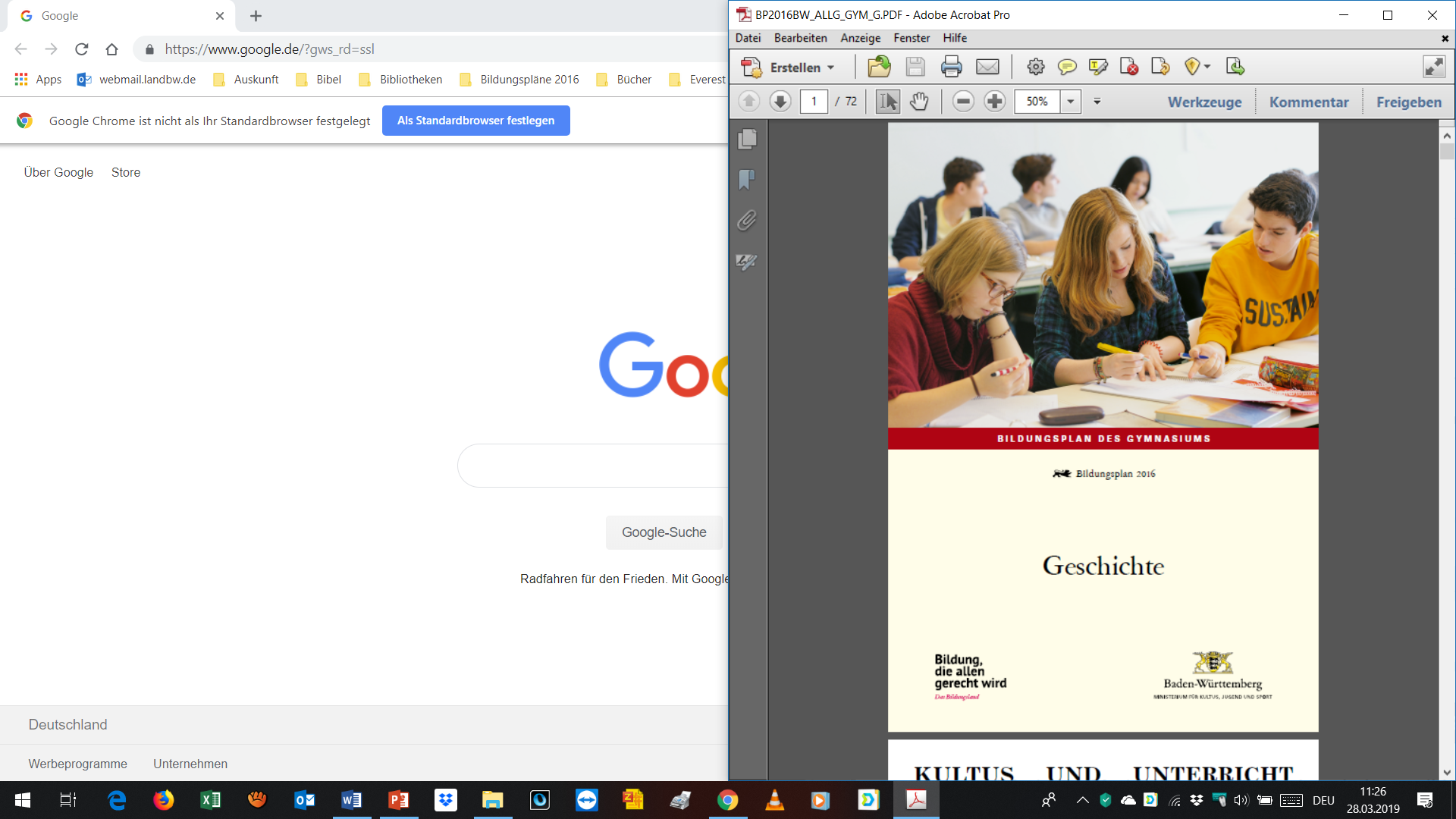 [Speaker Notes: Einblick in Überlegungen zum Zustandekommen des vorliegenden Planes : Was ist der „Rote Faden“?
Suche nach Grundelementen, die der europäischen Geschichte im 19. und 20. Jahrhundert gemeinsam waren (Was hielt das 19. und das 20. Jahrhundert im Innersten zusammen?)
Welche Leitbegriffe bieten sich dabei an?
Welche Periodisierungen bieten sich an?
Wie lässt sich insbesondere auch die deutsche Geschichte im 20. Jahrhundert, dem sog. „Zeitalter der Extreme“ (Eric Hobsbawm) deuten?

Ich werde mich im folgenden knapp fassen, weil wir dazu Einblicke von Herrn Herbert heute Nachmittag erhalten werden.
¬ Mögliche Narrative]
Mögliche Narrative
1. Konzept des durch die Industrialisierung entstandenen Konfliktes zwischen Arbeiterklasse und Bourgeoisie
2. „Sonderwege“, die „verzögert“ oder „abweichend“ von der Norm des „Weg des Westens“ verliefen 
3. Geschichte des „Europäischen Bürgerkrieges“ (1917-1990) zwischen Kommunismus und Kapitalismus mit dem Sieg des Westens aufgrund der  wirtschaftlichen Überlegenheit
4. Modernisierungskonzepte 
von „vormodernen“ bzw. „traditionalen“ zu „modernen“ Gesellschaften durch Betrachtung von verschiedener Faktoren (technische, wirtschaftliche, sozialstrukturelle, politische, kulturelle, psychische, religiöse usw.) 
als „Ehe“ wirtschaftlich-technischen Modernisierung und der Bildung liberaler demokratischer Sozialstrukturen (westliche Norm)
nicht teleologisch, sondern als Experiment mit offenem Ende (Modernisierungsverlierer/Modernisierungsdiktaturen)
[Speaker Notes: 1. Marxistische Erzählung des durch die Industrialisierung entstandenen Konfliktes zwischen Arbeiterklasse und Bourgeoisie (und ihren faschistischen Helfeshelfern)
↔ ideologisch bedingte und zugleich sehr statische Theorie, die keine Veränderungen, z.B. postindustrielle Entwicklungen, zulässt
2. Narrativ der Sonderwege, besonders des „deutschen „Sonderwegs“ bzw. des technisch und wirtschaftlich an die Weltspitze gestürmten, zugleich aber als latecomer bei der Verteilung der Kolonien zu kurz gekommenen Deutschlands
↔ zu nationalgeschichtlich, vergleichbare europäische Perspektivierung fehlt
↔ gesellschaftliche und sozialstaatliche moderne Elemente im Kaiserreich sowie urbane Öffentlichkeit lassen „Sonderwegtheorie“ nicht aufrecht erhalten, z.B. durch die Entwicklung der Massenmedien bedingte kommunikative Vernetzung und Transferprozesse  auch in Deutschland (Bsp.:  Überformung der deutschen Turntraditionen durch den „englischen Sport“ Tennis und Fußball)
↔ zu wenig europäisch: radikaler konservativer und nationalistischer Ideologien finden Entsprechungen in ganz Europa
↔ Definition des „Normalweges“ („Norm des Westens“) nicht möglich
↔ zu wenig strukturelle Periodisierung durch Aufweis institutionellen Wandels möglich
3. Geschichte des „Europäischen Bürgerkrieges“ (erstmals Ernst Nolte 1986  Historikerstreit) mit dem Sieg des Westens aufgrund der wirtschaftlichen Überlegenheit
↔Vorherige Geschichte und ihre Bedingungsfaktoren zu gering bewertet (ausschließlich „kurzes 20. Jahrhundert“)
↔ radikal nationalistische Massenbewegungen in ganz Europa passen nicht in das Schema „Kapitalismus vs. Kommunismus“
Bleibt als 4. Modernisierungskonzepte von „vormodernen“ bzw. „traditionalen“ zu „modernen“ Gesellschaften durch Betrachtung von verschiedener Faktoren (technische, wirtschaftliche, sozialstrukturelle, politische, kulturelle, psychische, religiöse usw.) (sog. „Sattelzeit“, Reinhart KOSELLECK)
 transnationale Perspektive, multiperspektivisch 
 Industrialisierung und Urbanisierung als Kern des Phänomens 
 Modernisierung als normative und wertende success-story zu einer besseren Welt, die mit wirtschaftlichem Fortschritt und einem Demokratisierungsprozess einhergeht
 Kategorie der „nachholenden Modernisierung“, z.B.  heute aktuell in Bezug auf Transformationsprozesse in Osteuropa nach 1990
 Konzept der „ersten“ und „zweiten Moderne“
↔ keine teleologische Evolutionsgeschichte bzw. kein linearer Fortschrittsprozess, sondern nur partiell („Modernisierungsverlierer“)
↔ kein zwangsläufiger Zusammenhang von Industrialisierung, Modernisierung und Demokratisierung (normative Folie westlicher Standards), sondern auch autoritäre Regulierung möglich
↔ keine zwangsläufige Verbindung von gesellschaftlicher Modernisierung und politischer Liberalisierung, wie z.B. Modernisierungsansätze im NS und vor allem die schnelle Industrialisierung der Sowjetunion zeigen („Beschleunigungsdiktaturen“)]
Modernisierungstheorien in der Geschichtswissenschaft
Vielfalt der Moderne 

Fundamentalistische Bewegungen bilden keinen Gegensatz zur Moderne, sondern müssen als ihr integraler Bestandteil angesehen werden. 
Die verschiedenen Modernisierungsgesellschaften unterscheiden sich allerdings darin, wie sie strukturell und kulturell ihr jeweils eigenes fundamentalistisches Erbe rezipiert und verarbeitet haben.


Literatur: Shmuel Noah Eisenstadt: Die Vielfalt der Moderne, Weilerswist 2000
[Speaker Notes: Modernisierungskonzept ja auch schon bisher grundlegend mit all seinen Ambivalenzen und konkurrierenden Lösungsmodell.

Der seit 1959 an der Hebrew Universität in Jerusalem lehrende Shmuel N. Eisenstadt (gehört zu den bedeutendsten Soziologen der Gegenwart) verweist auf diese Vielfalt von Modernisierungswegen unterschiedlicher Gesellschaften. Zentral für ihn ist dabei, dass fundamentalistische Bewegungen keinen Gegensatz zur Moderne bilden, sondern als ihr integraler Bestandteil angesehen werden müssen („Das liberale Projekt der Moderne und seine Gegner).
 Die verschiedenen Modernisierungsgesellschaften unterscheiden sich allerdings darin, wie sie strukturell und kulturell ihr jeweils eigenes fundamentalistisches Erbe rezipiert und verarbeitet haben.

Literatur: Shmuel Noah Eisenstadt: Die Vielfalt der Moderne, Weilerswist 2000]
„Angesichts der vielfältigen Debatten um den Begriff der Modernisierung sollen hier drei Prozesse voneinander unterschieden werden …: 
1. wirtschaftliche und technische Modernisierung (ökonomische Rationalisierungs- und Wachstumsprozesse)
2. politische und soziale Modernisierung (Parlamentarisierung der politischen Entscheidungen, Demokratisierung von Verwaltung und Abbau von unüberwindlichen Klassenunterschieden und -schranken)
3. die Modernisierung der Lebensweisen und -normen und der politischen Entscheidungen (Partizipation, Pluralität und Abbau hierarchischer und autoritärer Strukturen). Dieser letztgenannte Bereich lässt sich für unseren Gegenstand mit dem Begriff der „Liberalisierung“ treffender fassen
(vgl. Ulrich Herbert, Liberalisierung als Lernprozess, 2002, S. 12)
Ulrich Herbert, Univ. Freiburg
[Speaker Notes: Bei Ulrich Herbert einen kategorialen Zugang zur Moderne gefunden, dessen Gedanken in vielen Aspekten dem Bildungsplan 2016 zugrunde liegen, weswegen er ja heute Nachmittag auch unser Gast sein wird.
¬ 
Herbert unterscheidet drei wesentliche Prozesse:
1. wirtschaftliche und technische Modernisierung 
2. politische und soziale Modernisierung
3. die Modernisierung der Lebensweisen und -normen (gesellschaftlich) und der politischen Entscheidungen, treffender als „Liberalisierung“ bezeichnet]
Ulrich Herberts Konzept der Hochmoderne (High Modernity)Europe in High Modernity. Reflections on a Theory of the 20th Century, in: Journal of Modern European History 5 (2007), S. 5-20
Zeitraum von 1880 – 1970 als einheitliche Teilepoche der Moderne
Set von mobilisierenden Faktoren: Industrialisierung, Technisierung, Mobilität, Verstädterung, Massenauswanderung, Massenkultur, Rationalisierung, Naturwissenschaften
Beschleunigte Entwicklung
Strukturwandel/
challenge

Auflösung der Tradition, Individualisierung, Entzauberung durch Wissenschaft und Technik anfangs als „Schockwelle“ …
1880 – 1970 (über drei Generationen)

… später zunehmende
 Gelassenheit

Wertewandel/    response
Enorme Veränderungsdynamik
Reaktionen: Anpassungsdruck / Anpassungskrise
Um 1900: gemeinsames europäisches Phänomen
(„klassische Moderne“)
Liberalismus	radikaler		Bolschewismus/
		Nationalismus	Kommunismus
1917 – 1933/45: Reaktion auf Moderne („alternative Moderne“ )
Nach 1945 bis 1960er: europaweites Wirtschaftswachstum
1970/80 – 1989: mangelnde Flexibilität und fehlender Erfolg in Osteuropa
[Speaker Notes: In einem kurzen Aufsatz von 2007 entwickelt Herbert daraus sein Konzept der „Hochmoderne“, das ich kurz zusammenfassen möchte (weiß nicht, ob er heute Nachmittag dazu noch was sagt).
1. Zeitraum ab 1880 – 1970 als einheitliche Teilepoche der europäischen Moderne, in der sich die Übergänge aus älteren Sozial- und Herrschaftsstrukturen (der „Sattelzeit“) am breitenwirksamsten entfalteten mit der Jahrhundertwende“ (die er auch als „Büchse der Pandorra“ bezeichnet)
2. Herausbildung eines Set von mobilisierenden Faktoren: Industrialisierung, Technisierung, Mobilität, Verstädterung, Massenauswanderung, Massenkultur, Rationalisierung, Naturwissenschaften
 Wahrnehmung des Zeitraums als europäisches Phänomen: Abkehr von nationaler Geschichtsschreibung und Hinwendung zu transnationalen Prozessen. Besonders für deutsche Perspektive nicht so einfach, da auch Abkehr von „Sonderweg-Theorien“
3. Anknüpfung an die Definition der „klassische Moderne“ (Detlev Peukert): Entstehung einer Massenkultur und sowie einer Massenöffentlichkeit in einem Zeitraum von weniger als 30 Jahren, die aufgrund dieser Veränderungsdynamik zu einer Anpassungskrise („Schockwelle“) führte
4. Reaktionen auf diese als enormer Fortschritt und zugleich tiefe existentielle Krise erfahrenen intensiven Veränderungen („Wandlungsdynamiken“)   : radikale Experimente (SU) bzw. völkische „Schutzmechanismen“ mit extremen Auswüchsen (NS) - Scheitern des liberalen Ordnungsmodells?
= „Dreieck der Alternativen“: Pluralität und Diversität versus Klasse bzw. Rasse
5. Intensität und Dynamik der Veränderung als enormer Fortschritt und zugleich tiefe existentielle Krise wahrgenommen
Nachfolgende – teilweise katastrophalen – Ereignisse können somit als Reaktion auf die Moderne gedeutet werden („alternative Moderne“)
Überzeugung wuchs, dass das liberale Modell der bürgerlichen Gesellschaft gescheitert war und nur durch ein ideologisches Gegenmodell zu überwinden sei: entweder durch das rechtsradikale auf biologistische Abstammung beruhende völkische Modell des Nationalismus oder durch das linksradikale, alle soziale Ungleichheit überwunden wollende internationale Modell des Kommunismus. Die liberale Demokratie hatte abgewirtschaftet, denn die Wirtschaft funktionierte nicht mehr und die Menschen vertrauten nicht mehr darauf, dass diese Republik das Ruder herumreißen und sie in eine wirtschaftlich gute Zukunft führen könnte. 

6. Der Sieg der Anti-Hitler-Koalition beendete die völkisch-nationale Alternative, die für einen beispiellosen Massenmord verantwortlich war und führte zugleich zur Aufwertung des anderen Modells, des Sozialismus. 
7. Überlegenheit des demokratisch-kapitalistischen Liberalismus nur in politisch-institutioneller Sicht, nicht aber gesellschaftlich, wo nach 1945 eine „Revitalisierung“ alter Werte zu beobachten ist; erst aufgrund des wirtschaftlichen Wachstums und der damit verbundenen sozialen Stabilität konnte sich ab den 1960er Jahren in Westeuropa ein Bedürfnis nach Neuorientierung der Lebensstile und ein breiter Emanzipationsprozess entwickeln;
8. mangelnde Flexibilität, geringer wirtschaftlicher Erfolg und steigende Attraktivität des Westens führten ab den 1970er Jahren zu tiefgreifenden Krisen in Osteuropa, die 1990 als Systembruch ihren Höhepunkt fanden
 seit Ende des 19. Jahrhunderts Phase des schnellen Wandels der europäischen Gesellschaften, in der in allen Bereichen immer wieder nach geeigneten Strategien zur Bewältigung der Herausforderungen gesucht wurde, die in den späten 1960er und frühen 1970er Jahren endete
 ab den 1970er Jahren scheinen Probleme seit Jahrhundertwende gelöst durch breiten Konsens innerhalb der liberalen demokratischen Konsum- und Zivilgesellschaften und hoher Faszination dieses Modells sowie fehlender Zukunftsvision im sozialistischen System
 nachfolgende Zeit weder „Postmoderne“, da die mühevoll erarbeiteten erfolgreichen Antworten gültig blieben, noch „postindustriell“, da Kohle- und Stahlindustrie durch neue Industrien in IT- und Biochemie abgelöst wurden
 Hochmoderne war geprägt von der Hegemonie des Industrialismus, dem Widerspruch zwischen dynamischen Veränderungen und radikalen traditionellen Gegenmodellen auf der linken und rechten Seite 
Moderne nicht als Ensemble fester Prinzipien, sondern als offenen Prozess begreifen
Verhältnis zw. Strukturwandel und Wertehaltung bzw. politischen Gestaltungsoptionen als challenge und response (Toynbee) bezeichnet]
Ulrich Herbert, Univ. Freiburg
„Geschichte des langen europäischen 20. Jahrhunderts“ (1880-20??)
 transnationale Prozesse: Industrialisierung – Urbanisierung – Imperialismus – Weltkriege – Migration – Kalter Krieg
 Verhältnis von industrieller Gesellschaft und politischer Ordnung als Leitspur
 politische Zäsuren: 1918 – 1933 – 1945 – 1973 – 1990
 Alternative Zäsuren: 1900 – 1926 – 1942 – 1965 – 1989/90
 Glaubwürdigkeitsverlust des liberal-kapitalistische Ordnungssystem in den 1920er-Jahren: Pluralität/ Diversität versus „Rasse“ bzw. „Klasse“
 Reaktivierung des liberalen demokratischen Kapitalismus ab 1945:  Integration von Kapitalismus und Sozialstaat
 Erosion der klassischen Industriegesellschaft in 70er-Jahren in West und Ost
 flexible Anpassung an post-schwerindustrielle Zeit in Westeuropa
 Annäherung der Gesellschaften in Westeuropa bis zu den 70er-Jahren, in Osteuropa ab den 90er-Jahren
(vgl. Ulrich Herbert, Geschichte Deutschlands, 2014)
[Speaker Notes: In seiner „Geschichte Deutschlands“ greift Herbert diese Periodisierung auf und spricht für diesen Zeitraum vom langen 20. Jahrhundert, dessen Ausgangspunkt – etwa 20 Jahre vor Jahrhundertwende – klarer ist als dessen Endpunkt (dazu wird er vermutlich heute Nachmittag mehr sagen) – ich fasse mich kurz).
Diese Phase ist von aufs engste miteinander verbundenen verschiedenen transnationalen Prozessen geprägt: Industrialisierung – Urbanisierung – Imperialismus – Weltkriege – Migration – Kalter Krieg
Dabei ist das Verhältnis von industrieller Gesellschaft und politischer Ordnung als Leitspur zu erkennen.
Herbert wehrt sich dabei auch gegen die für ihn veraltete traditionelle nationale Epochalisierung der deutschen Geschichte in Kaiserreich, Erster Weltkrieg, Revolution, Weimarer Republik, NS, Zweiter Weltkrieg, Holocaust, Teilung, doppelte deutsche Nachkriegsgeschichte und Wiedervereinigung  „Anachronismus“ (Herbert 2014, S. 19)
Stattdessen schlägt er alternative Zäsuren vor: 1900 (Fortschrittsbegeisterung und Orientierungskrise) – 1926 (zwischen Krieg und Krisen) – 1942 (Völkermord und Volksgemeinschaft) – 1965 (Zwischen den Zeiten) – 1989 (Zweierlei Vereinigung)
Geprägt ist dieses lange europäische 20. Jahrhundert von einer grundsätzlichen Glaubwürdigkeitsverlust des liberal-kapitalistische Ordnungssystem in den 1920er-Jahren: Pluralität/ Diversität versus „Rasse“ bzw. „Klasse“
1945 gelang eine Reaktivierung des liberalen demokratischen Kapitalismus durch die Integration von Kapitalismus und Sozialstaat
Erosion der klassischen Industriegesellschaft in 1970er-Jahren in West und Ost
flexible Anpassung an post-schwerindustrielle Zeit in Westeuropa
Annäherung der Gesellschaften in Westeuropa bis zu den 70er-Jahren, in Osteuropa ab den 90er-Jahren]
Letzte Dampflok 1977Bilder unterhttps://www.bahnbilder.de/bild/deutschland~dampfloks~br-44-44-drg-dr-db-043--044-db/535860/das-ende-einer-epoche-die-letzten.html
[Speaker Notes: Ulrich Herbert lässt sein Konzept der Hochmoderne nach drei Generationen in den 1970er-Jahren enden bzw. spricht zwar vom langen 20. Jahrhundert, dessen Ende aber sehr schwer festzulegen ist.
Warum diese Zäsur?

1977 nahm die Bundesbahn die letzten Dampflokomotiven vom Gleis, deren Besatzung – Lokführer und Heizer – eine den Hüttenwerkern vergleichbare Arbeit leisteten. Lokschuppen, Drehscheiben und Rangierbahnhöfe wurden abgeschafft und umgebaut. Auf dem riesigen innerstädtischen Areal des Rangierbahnhofs Köln-Gereon steht heute, gewiss nicht zufällig, der „MediaPark“ Köln.

¬ Insofern 1970er-Jahre als „Zeitenwende“]
Zeitenwende 1979 – als die Welt von heute begann
„In diesem Jahr häuften sich globale Ereignisse, die Türen zu unserer Gegenwart aufstießen“
(Frank Bösch, Zeitenwende 1979, München 2019, S.9)
[Speaker Notes: Hierzu als „Kronzeuge“ Frank Bösch (Univ. Potsdam), der in seinem 2019 und damit deutlich nach Verabschiedung des Bildungsplanes erschienen Buch daher auch vom Jahr 1979 als der entscheidenden „Zeitenwende“ spricht.
¬ Auch dieses Epochenjahr sei kurz erklärt:]
Claus Leggewie: „Beginn der multipolaren Welt von heute“

Niall Ferguson: „Das Jahr, in dem die Welt sich wirklich wandelte“

Peter Sloterdijk: „Aus heutiger Sicht das Schlüsseldatum des 20. Jh.“

Christian Caryl (US-Journalist): „Große Gegenreaktion zur Hoffnung auf Fortschritt“

Frank Bösch
= Zeitenwende/ 2. Moderne
[Speaker Notes:  Revolution, deren Transformationskraft den westlichen Gesellschaften allerdings erst an der Wende zum 21. Jahrhundert zu Bewusstsein kam = Historisierung der „gegenwartsnahen Vergangenheit“]
„Nach dem Boom“
Lutz Raphael, Anselm Doering-Manteuffel: Nach dem Boom: Perspektiven auf die Zeitgeschichte seit 1970, Göttingen 2008
Lutz Raphael: Jenseits von Kohle und Stahl. Eine Gesellschaftsgeschichte Westeuropas nach dem Boom, Berlin 2019
[Speaker Notes: Auflösung des wohlfahrtsstaatlichen Nachkriegskonsens
Niedergang des schwerindustriellen Sektors und der Massenproduktion
Revolutionen und Niedergang des „Ostblocks“
 Siegeszug neoliberaler Ideen und der Globalisierung
 Rezession 1971-1989 (Tony Judt, 2006)
 Zeitenwende 1979 (Frank Bösch)]
1979 – Urknall der Gegenwarthttps://www.arte.tv/de/videos/086948-000-A/1979-urknall-der-gegenwart
Fazit: Konsequenzen für den Bildungsplan
statt Konzentration auf „Sattelzeit“ eher auf Epoche der Hochmoderne
Modernisierungsprozesse und Auswirkungen des sich                          zunehmend beschleunigen Wandels als „Krise“
Europa als „Labor der Moderne“ mit Chanen und Risiken der Modernisierung
radikale gewalttätige Veränderungsprozesse als Folge der Beschleunigungsprozesse (nicht nur in D.)
menschenverachtender Charakter antimoderner Systeme (Lagersysteme)
besondere Entwicklung in der deutschen Gesellschaft durch NS/ Zivilisationsbruch der Shoah
Wiederaufstieg Europas nach 1945 in unterschiedlichen Wegen in Ost- und Westeuropa zu Wohlstand und politischer Partizipation
das Ende des „Golden Age“/ Epochenjahr 1979 als Umbruch der Gegenwart
[Speaker Notes: Daraus ergeben sich folgende Entscheidungen für die Standards des Bildungsplans:
Konzentration nicht bereits um 1840 (oder im Fall Englands sogar um 1800), da hier nur die Entwicklung für einige wenige Länder und Regionen galt, sondern auf „Hochmoderne“ ab etwa 1880/1890, das ab dann  in ganz Europa eine vergleichbare Phase der intensiven Veränderungen stattfand
Versuch, die Jahrzehnte der Industrialisierung (samt Vorgeschichte ab etwa 1850) zwischen 1880 und 1980 als einheitliche Epoche und als Deutungsansatz für eine vergleichende europäische Geschichte des 20. Jahrhunderts begreifen
politische, wirtschaftliche, soziale und kulturelle Großereignisse und Prozesse um 1900 sowie die ideologischen Konfrontationen der nachfolgenden Jahrzehnte betrachten als (anhaltende) Antworten auf die um die Jahrhundertwende auftretende Herausforderung der Moderne 
 Transnationale Perspektive anstatt nationaler Perspektive
Chancen und Risiken des Modernisierungsprozesses gleichermaßen beleuchten
Kein Fortschrittsoptimismus
menschenverachtender Charakter antimoderner Systeme (Lagersysteme)
besondere Entwicklung des NS in der deutschen Gesellschaft
Zivilisationsbruch der Shoah
unterschiedliche Wege in Ost- und Westeuropa nach 1945 zu Wohlstand (Hartmut Kaelble: Kalter Krieg und Wohlfahrtsstaat)
Ende dieser Phase ab den 1970er-Jahren und Beurteilung der folgenden Jahrzehnte als neue Phase]
„Roter Faden“ der Kursstufe
11.1 Wege in die Moderne
(1800 – 1917/30)
Konzentration auf Hochmoderne
(ab 1880)

11.2 Diktaturen als Gegenentwürfe
(1917/1933 – 1945)

12.1 Streben nach Wohlstand und Partizipation
(bis 1970er-Jahre) +
„Nach dem Boom“ 

Dekolonisation (12.2)
Die Schülerinnen und Schüler können ….
3.4.1 … Modernisierungsprozesse in Europa seit dem ausgehenden 18. Jahrhundert analysieren und deren Bedeutung für die Gegenwart beurteilen (11.1)
3.4.3 ... die Entwicklung moderner Diktaturen in Europa bis 1945 als Gegenentwürfe zur parlamentarischen Demokratie  analysieren und bewerten (11.2)
3.4.5 …. Chancen und Probleme bei der Ausweitung von Massenkonsum und politischer Teilhabe in West- und Osteuropa nach 1945 analysieren (12.1)
3.4.7. … aktuelle Probleme postkolonialer Räume in historischer Perspektive
[Speaker Notes: Wege in die Moderne: seit Ende des 19. Jahrhunderts Phase des schnellen Wandels der europäischen Gesellschaften
Aufgrund des Widerspruchs zwischen einerseits dynamischen Veränderungen und andererseits radikalen traditionellen Gegenmodellen auf der linken und rechten Seite, zunächst zu Gegenbewegungen von links und rechts
in den späten 1960er und frühen 1970er Jahren scheinbar Lösung aller Probleme seit der Jahrhundertwende durch breiten Konsens innerhalb der liberalen demokratischen Konsum- und Zivilgesellschaften und hoher Faszination dieses Modells sowie umgekehrt fehlender Zukunftsvision im sozialistischen System
nachfolgende Zeit weder „Postmoderne“, da die mühevoll erarbeiteten erfolgreichen Antworten gültig blieben, noch „postindustriell“, da Kohle- und Stahlindustrie durch neue Industrien in IT- und Biochemie abgelöst wurden, sondern einfach „nach dem Boom“ (Anselm Doering-Manteuffel, Lutz Raphael) bzw. „beginnende Gegenwart“ oder „zweite Moderne“ (Ulrich Beck) etc. 

Moderne nicht als Ensemble fester Prinzipien, sondern als offenen Prozess begreifen
Verhältnis zw. Strukturwandel und Wertehaltung bzw. politischen Gestaltungsoptionen als challenge und response bezeichnet
↔ Postmoderne
↔ postindustriell]
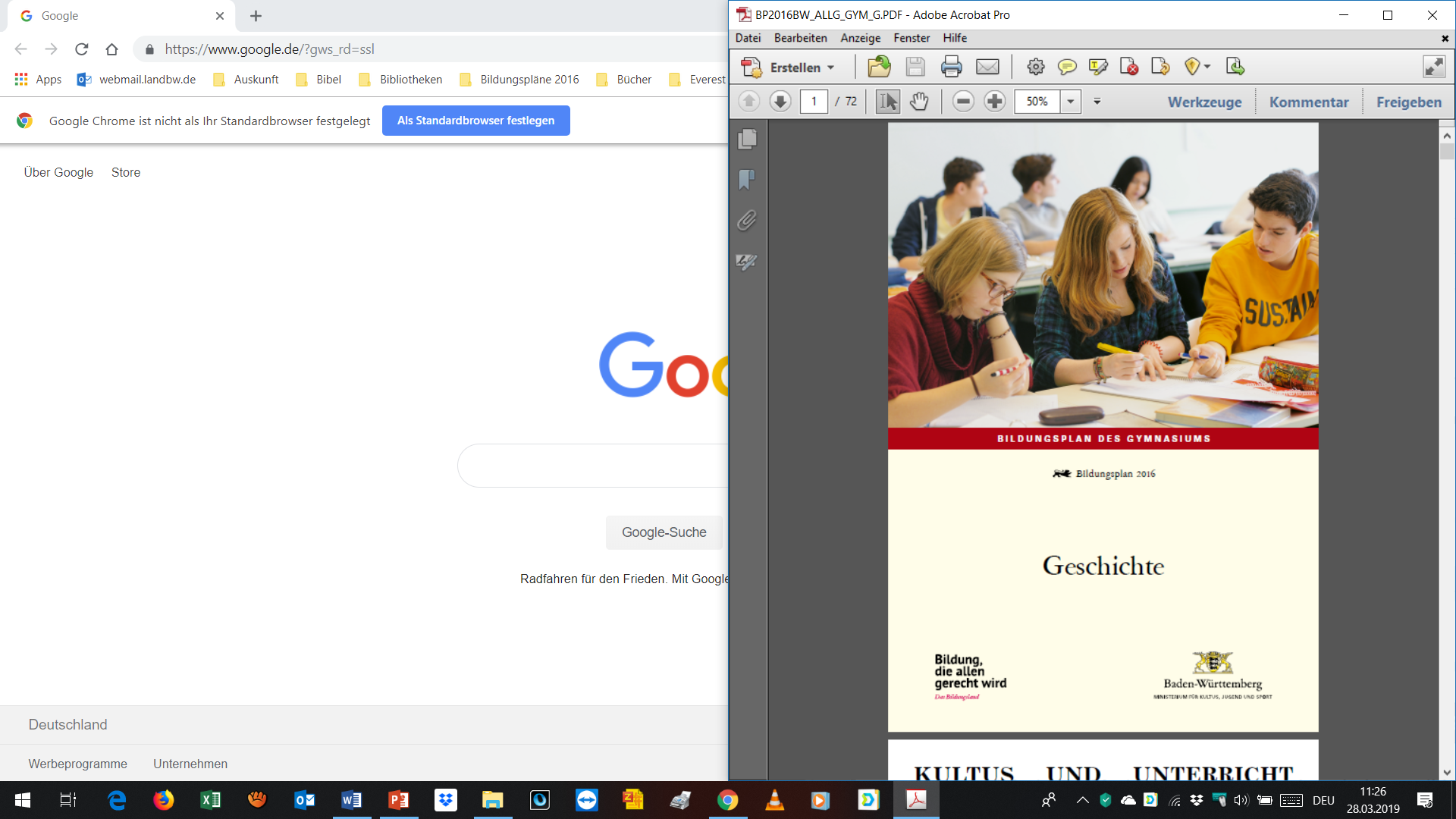 Vom Umgang mit 
den Begriffen

Literatur:

Sauer, Michael: Begriffslernen und Begriffsarbeit im Geschichtsunterricht, Schwalbach/ Ts. 2019

Geschichte Lernen 168/ 2015: Begriffe
Vom Umgang mit den Begriffen(siehe auch BP 2016, Leitgedanken S. 9)
Begriffe (in Klammern gesetzt) dienen grundsätzlich der Konkretisierung der Teilkompetenzen
eine Hierarchisierung wird vorgenommen:
„allgemeine Begriffe“ vor Doppelpunkt
„Unterbegriffe“ nach Doppelpunkt
Begriffsgruppen
mehrere Begriffe einer Begriffsgruppe durch Komma getrennt
neue Begriffsgruppe durch Semikolon getrennt
Probleme mit den Begriffen
Vielzahl an Begriffen
über 200 im 2-Stünder, über 300 im 5-Stünder
teilweise 16 (s. 3.4.3.6), im 5-Stünder bis 20 Begriffe (s. 3.4.4.7) in einem Teilstandard
Hierarchisierung in „Allgemeine Begriffe“ und „Unterbegriffe“ nicht immer nachvollziehbar bzw. zu selten oder wenig stringent

↔ Anspruch, Begriffe „beherrschen und sachgerecht sowie problemorientiert [zu] verwenden“ (BP, Leitgedanken S. 9)
[Speaker Notes: Problemanzeige gegenüber dem KM]
Lösungsvorschlag
„allgemeiner Begriffe“ werden als Lernbegriffe verstanden
 dauerhafter Erwerb und Verfügung (Gebrauch und Kritik)
„Unterbegriffe“ werden als Arbeitsbegriffe verstanden
Konkretisierung einzelner Kontexte (auch als inhaltliche Reduktion)

Idee: didaktische begründete Reduktion der Begriffsvielfalt durch Markierung zusätzlicher „allgemeiner Begriffe“, die durch Fachkonferenzen bzw.- Lehrkräfte bei Bedarf erneuert und verändert werden kann
[Speaker Notes: Vorschläge zum Auffangen der Probleme: Unterscheidung Lernbegriffe – Arbeitsbegriffe
didaktischer Reader 
Idee über Facherlass Begriffe für schriftliches Abitur zu begrenzen
Öffnungsklausel für Fachschaften
aufschiebende Antwort des KM
Vorschlag mit Markierungen (nicht auf dem Server)]
Lösungsvorschlag
„allgemeiner Begriffe“ werden als Lernbegriffe verstanden
 dauerhafter Erwerb und Verfügung (Gebrauch und Kritik)
„Unterbegriffe“ werden als Arbeitsbegriffe verstanden
Konkretisierung einzelner Kontexte (auch als inhaltliche Reduktion)
[Speaker Notes: Vorschläge zum Auffangen der Probleme: Unterscheidung Lernbegriffe – Arbeitsbegriffe
Material: Reader zu Begriffen]
Wie soll und kann man das 19. und 20. Jahrhundert unterrichten?
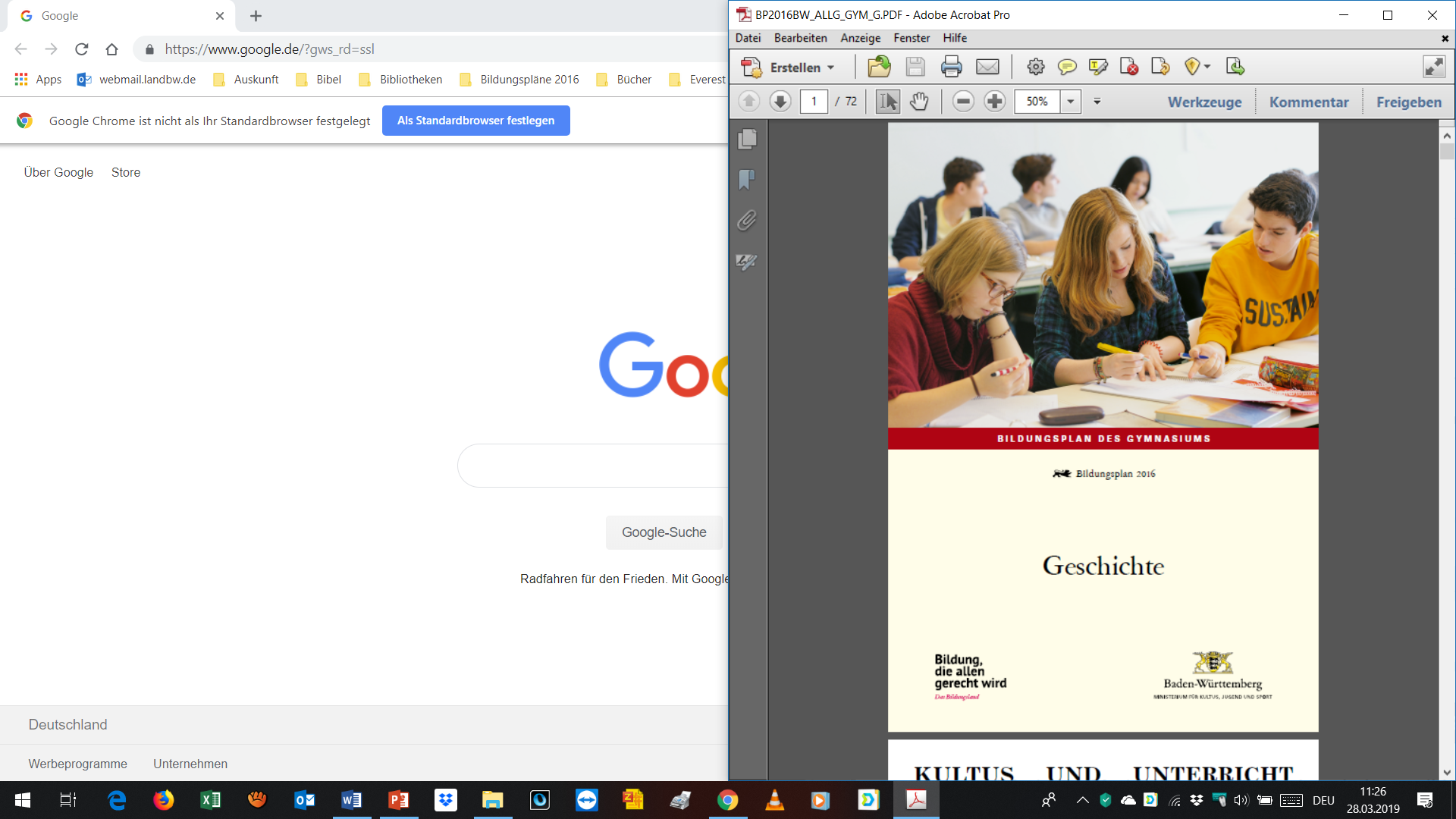 Didaktische Überlegungen
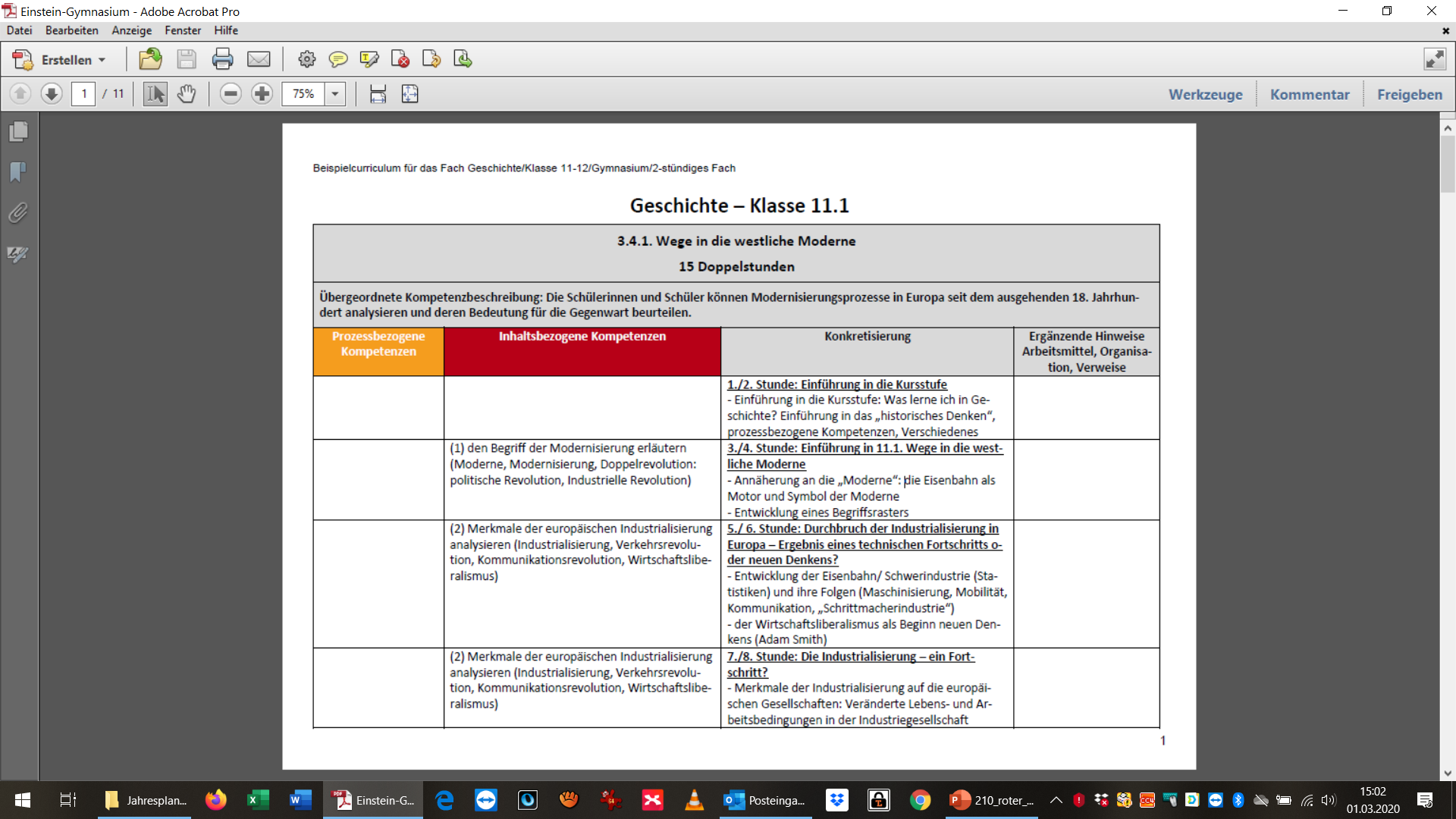 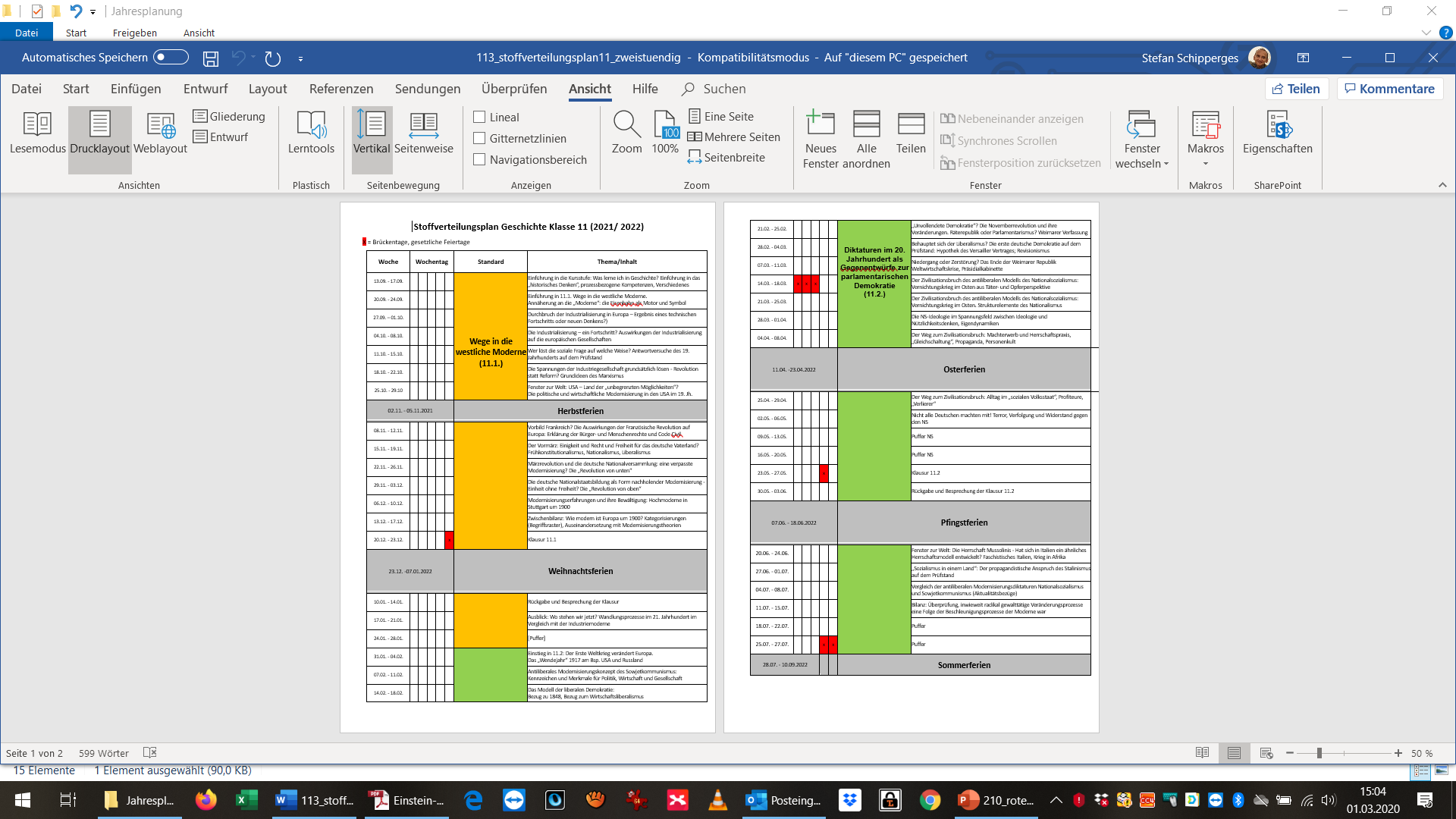 Literatur
Bajohr, Frank / Lohalm, Uwe (Hrsg.): Zivilisation und Barbarei. Die widersprüchlichen Potentiale der Moderne. Detlev Peukert zum Gedenken, Hamburg 1991
Beck, Ulrich: Risikogesellschaft. Auf dem Weg in eine andere Moderne, Frankfurt a. M. 1987
Bösch, Frank: Zeitenwende 1979. Als die Welt von heute begann, München 2019
Doering-Manteuffel, Anselm/ Raphael, Lutz: Nach dem Boom. Perspektiven auf die Zeitgeschichte seit 1970, Göttingen 2008
Dipper, Christoph, Moderne, Version 2.0. in: docupedia-Zeitgeschichte, 17.01.2018
Doering-Manteuffel, Anselm: Nach dem Boom. Brüche und Kontinuitäten der Industriemoderne seit 1970, in: VfZ 4/ 2007, S. 559-581 (auch: www.ifz-muenchen.de/heftarchiv/2007_4.pdf) 
Doering-Manteuffel, Anselm / Raphael, Lutz: Nach dem Boom. Perspektiven auf die Zeitgeschichte seit 1970, Göttingen 2008
Eisenstadt, Samuel Noah: Die Vielfalt der Moderne, Weilerswist 2000
Etzemüller, Thomas (Hrsg.): Die Ordnung der Moderne. Social Engineering im 20. Jahrhundert, Bielefeld 2009
Herbert, Ulrich: Geschichte Deutschlands im 20. Jahrhundert, München 2014
Herbert, Ulrich: Europe in High Modernity. Reflections on a Theory of the 20th Century, in: Journal of Modern European History 5 (2007), S. 5-20
Jansen, Jan C./ Osterhammel, Jürgen: Dekolonisation. Das Ende der Imperien, München 2013
Judt, Tony: Geschichte Europas von 1945 bis zur Gegenwart, München 2006
Kaelble, Hartmut: Kalter Krieg und Wohlfahrtsstaat. Europa 1945-1989, München 2011
Kroll, Frank-Lothar: Geburt der Moderne. Politik, Gesellschaft und Kultur vor dem Ersten Weltkrieg, Berlin 2009
Nonn, Christoph: Das 19.und 20. Jahrhundert. Orientierung Geschichte, Paderborn 2007 (UTB)
Raithel, Thomas / Rödder, Andreas / Wirsching, Andreas (Hrsg.): Auf dem Weg in eine neue Moderne? - Sondernummer. Die Bundesrepublik Deutschland in den siebziger und achtziger Jahren (Schriftenreihe der Vierteljahreshefte für Zeitgeschichte), München 2009
Raphael, Lutz: Imperiale Gewalt und mobilisierte Nation. Europa 1914-1945, München 2011
Raphael, Lutz: Ordnungsmuster der „Hochmoderne”? Die Theorie der Moderne und die Geschichte der europäischen Gesellschaften im 20. Jahrhundert, in: ders./ Schneider, Ute (Hrsg.): Dimensionen der Moderne. Festschrift für Christof Dipper, Frankfurt a. M. 2008, S. 73-91
Rödder, Andreas, Moderne – Postmoderne – Zweite Moderne. Deutungskategorien für die Geschichte der Bundesrepublik, in: Raithel, Thomas u.a. (Hg.), Auf dem Weg in eine neue Moderne? München 2009.
Schneider, Ute; Raphael, Lutz (Hrsg.): Dimensionen der Moderne. Festschrift für Christof Dipper, Frankfurt am Main 2008
Zapf, Wolfgang (Hrsg.): Die Modernisierung moderner Gesellschaften. Verhandlungen des 25. Deutschen Soziologentages in Frankfurt am Main 1990, Frankfurt a. M. 1991